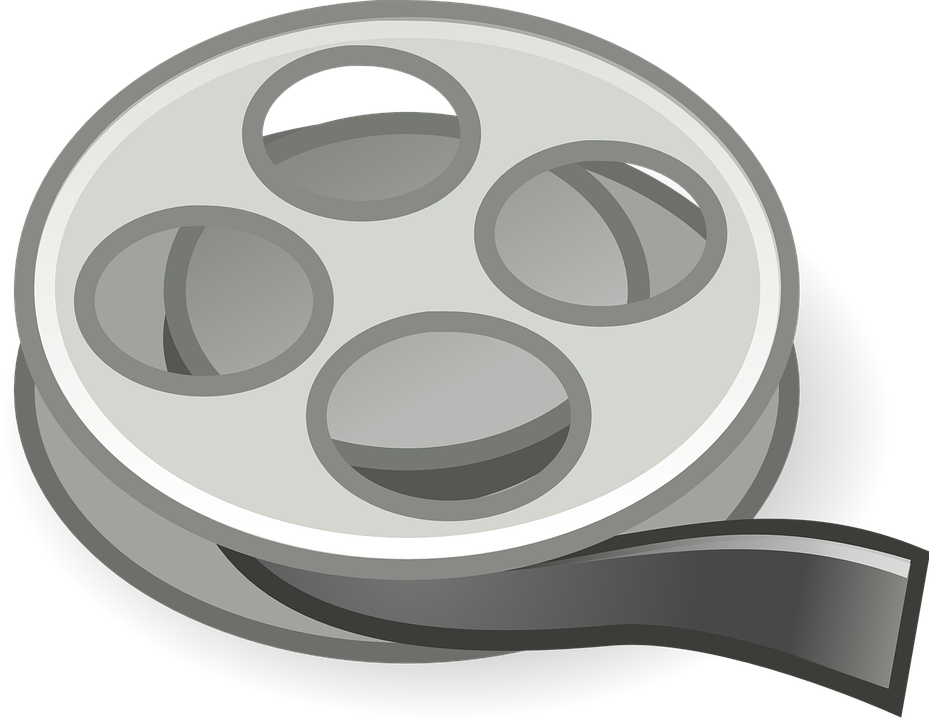 Khởi động
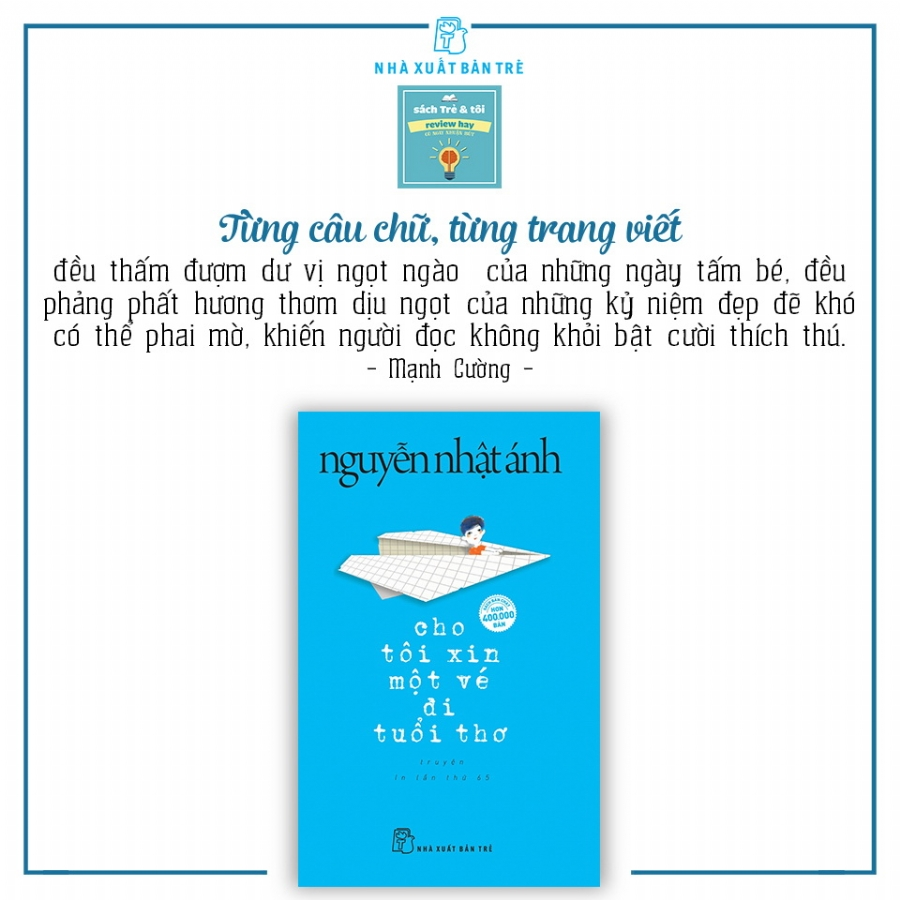 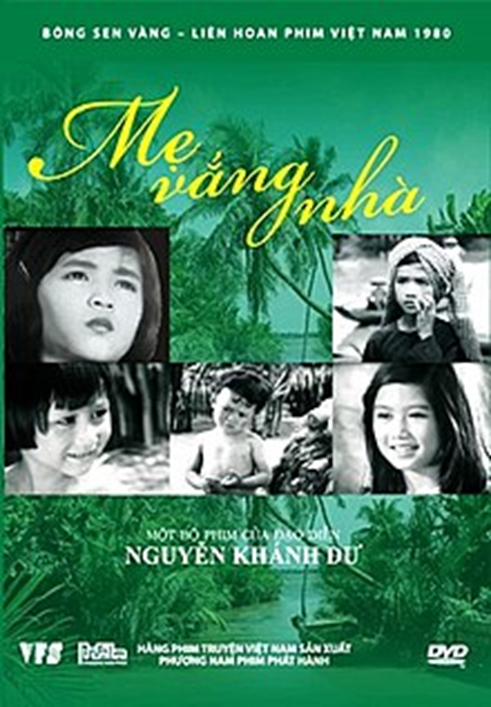 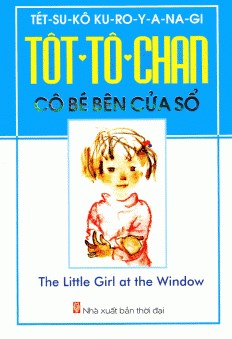 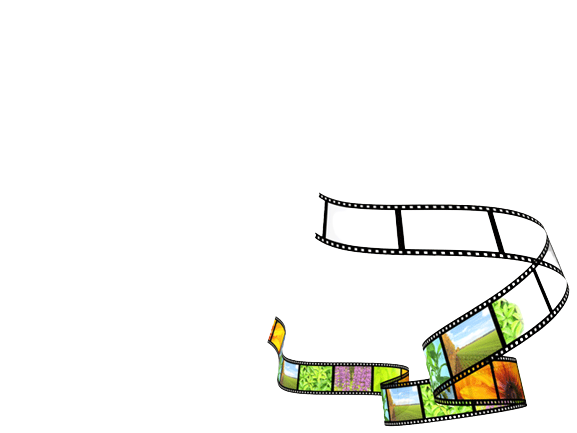 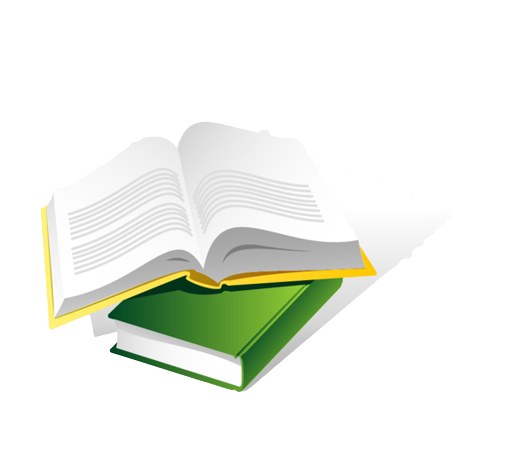 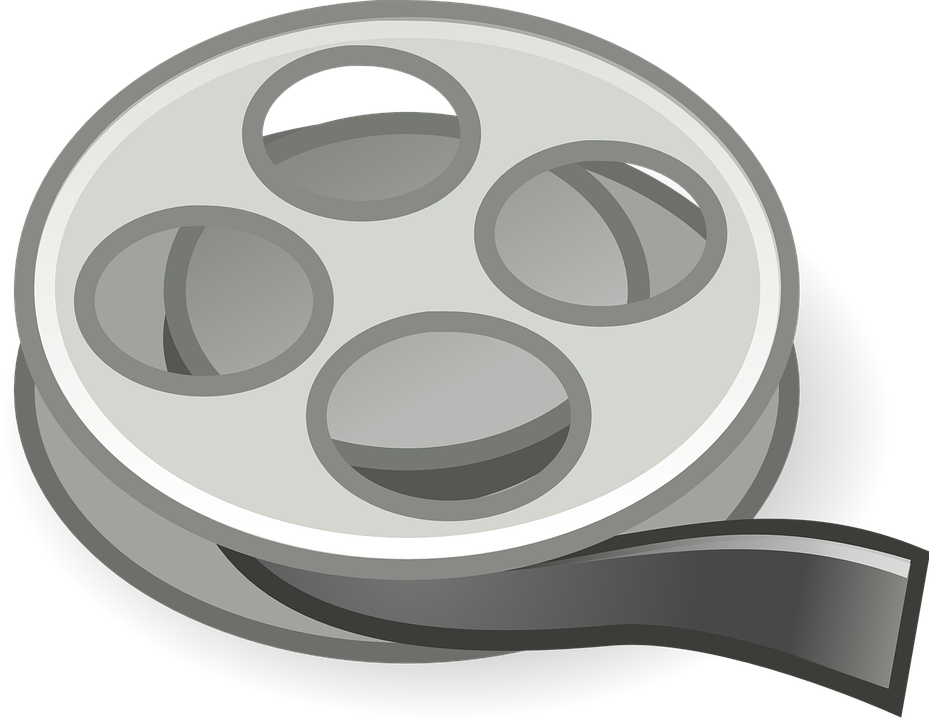 Hãy chia sẻ cảm nhận của em về việc đọc sách hay xem một bộ phim ?
Khi đọc một cuốn sách, xem một bộ phim chúng ta như được tham gia vào hành trình khám phá những vùng đất mới; du hành vào tâm hồn con người để hiểu thêm về người khác và bản thân. Những cuốn sách, bộ phim, vì vậy, đã góp phần làm cho cuộc sống của chúng ta thêm phong phú, thú vị.
Làm thế nào để chia sẻ những cuốn sách, bộ phim hay với người khác? Bài học này sẽ giúp em học được điều đó qua những văn bản thông tin giới thiệu về một cuốn sách hoặc bộ phim.
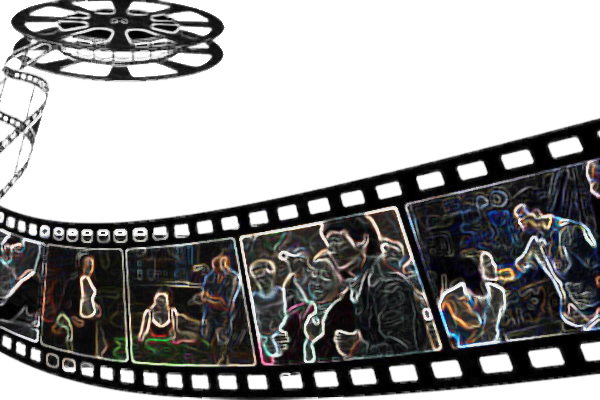 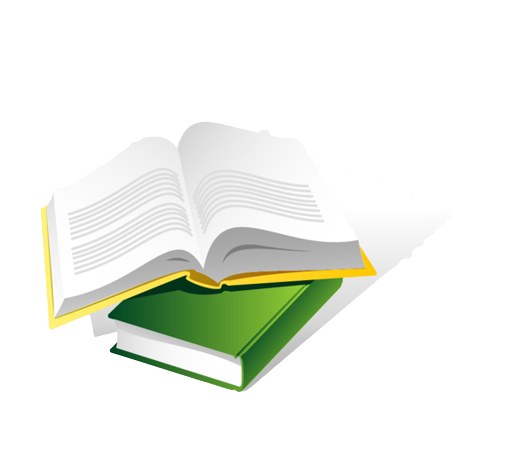 Bài 8:
CÁNH CỬA MỞ RA THẾ GIỚI
(Văn bản thông tin)
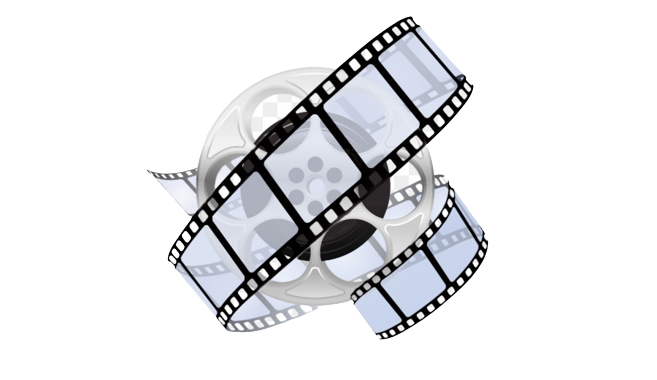 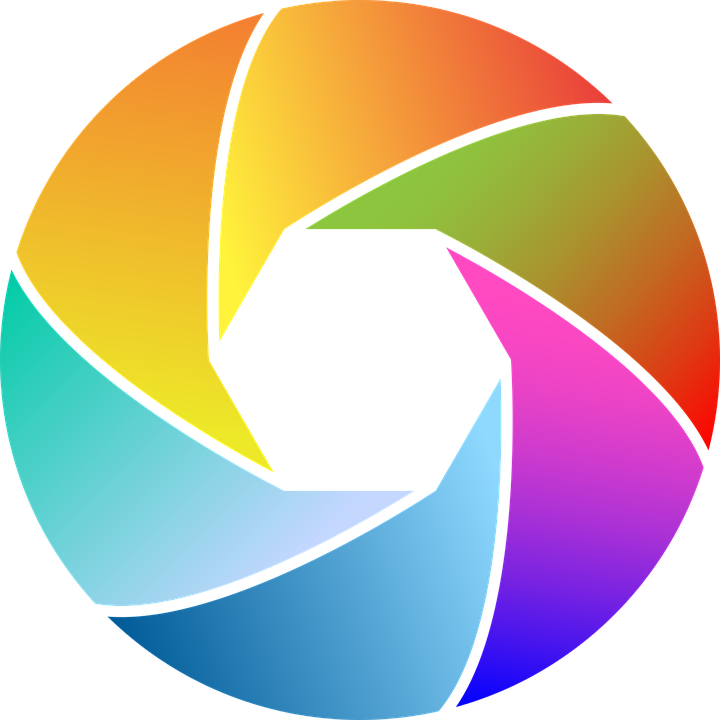 Tri thức Ngữ văn
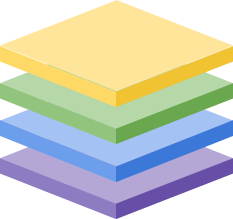 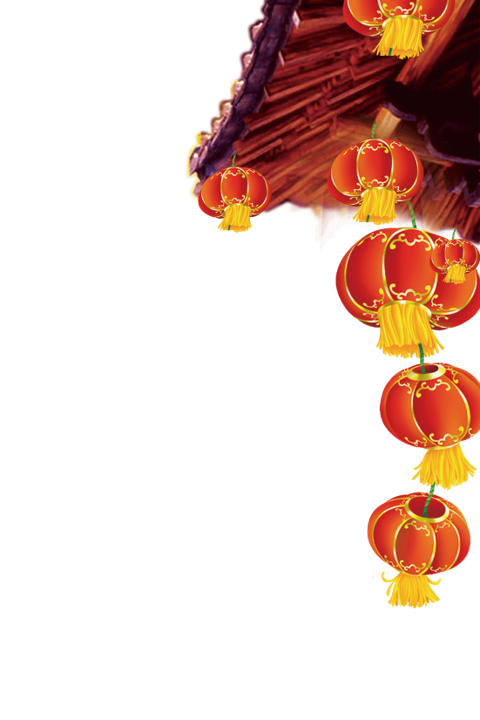 Tri thức Ngữ văn
Phiếu học tập 1.
Văn bản thông tin giới thiệu một cuốn sách hoặc bộ phim.
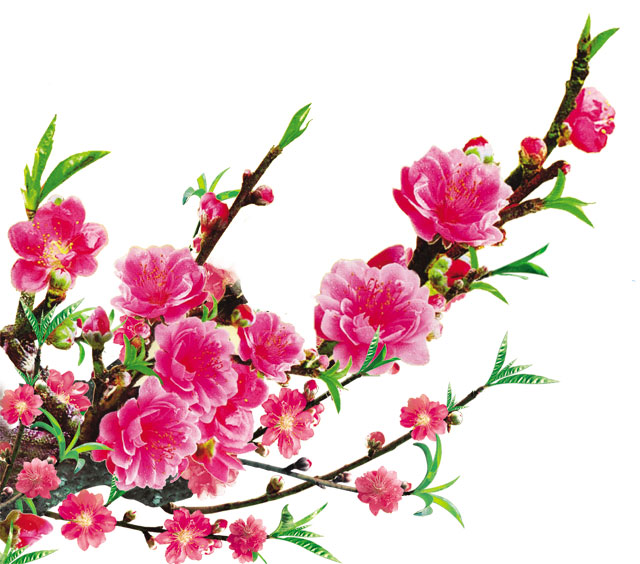 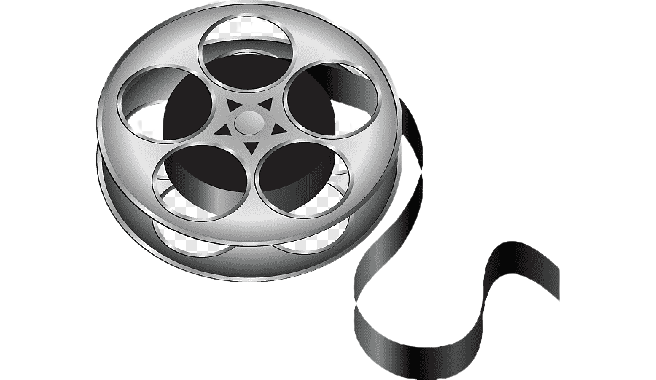 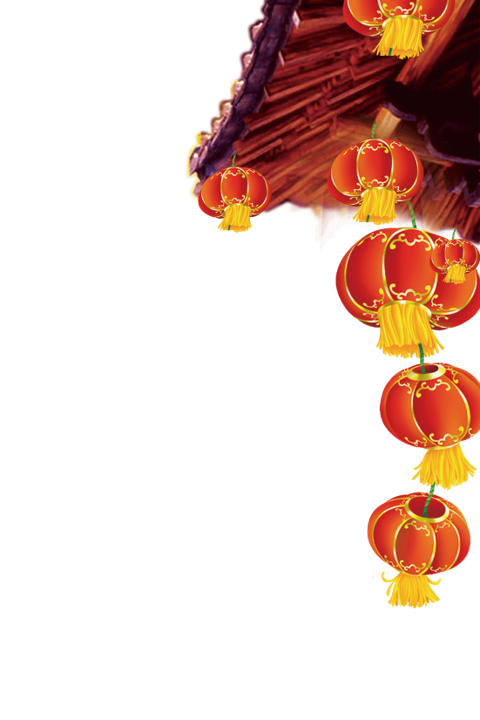 Tri thức Ngữ văn
Văn bản thông tin giới thiệu một cuốn sách hoặc bộ phim.
Phần 1: nêu một số thông tin về: tên cuốn sách, tác giả hoặc tên bộ phim, đạo diễn, diễn viên, người quay phim,... trình bày ấn tượng hoặc nêu nhận xét khái quát của người viết đối với cuốn sách/ bộ phim
Phần 2: tóm tắt ngắn gọn nội dung cuốn sách/ bộ phim và trình bày nhận xét, đánh giá của người viết về gía trị của cuốn sách/ bộ phim.
Phần 3: khẳng định giá trị của cuốn sách/ bộ phim và đề xuất khuyến khích mọi người nên đọc xem
Có thể có sa-pô (sapo), đoạn nằm ngay dưới nhan đề văn bản, nhằm giới thiệu tóm tắt nội dung bài viết và thu hút sự chú ý của người đọc.
(hình ảnh từ cuốn sách/ bộ phim được giới thiệu) để truyền tải thông tin sinh động, hiệu qủa.
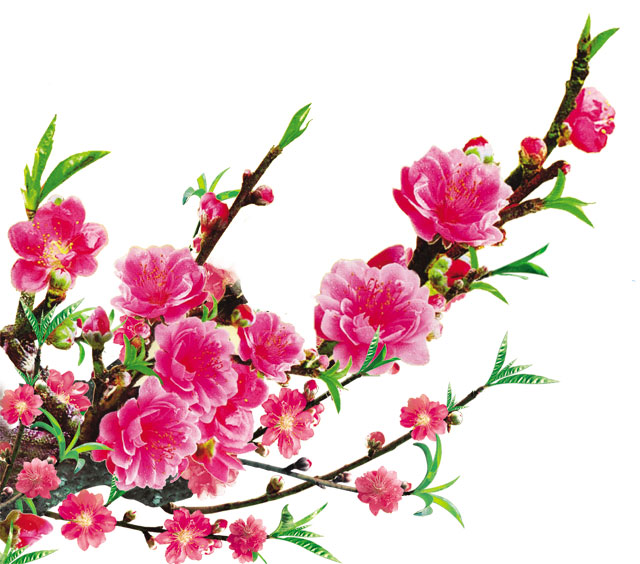 Cung cấp các thông tin về một cuốn sách hoặc bộ phim, đồng thời trình bày cảm nhận, đánh giá của người viết nhằm giới thiệu, khuyến khích mọi người đọc cuốn sách hoặc xem bộ phim đó.
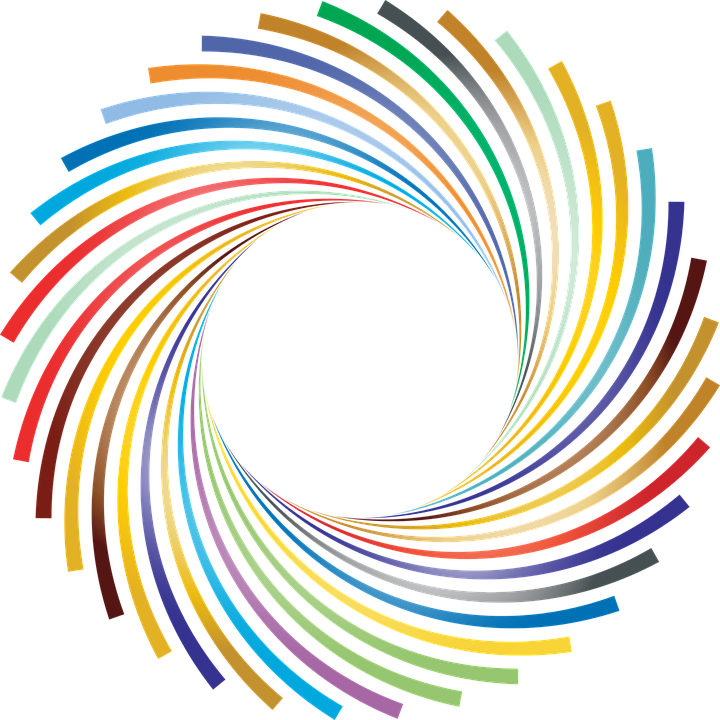 Khởi động
Lời giới thiệu cuốn sách “Cho tôi xin một vé đi tuổi thơ” của tác giả nào ? Xuất xứ văn bản ? Thể loại ? Phương thức biểu đạt ? Bố cục văn bản ?
Văn bản1: 
Chuyến du hành về tuổi thơ
         (Theo Trần Mạnh Cường)
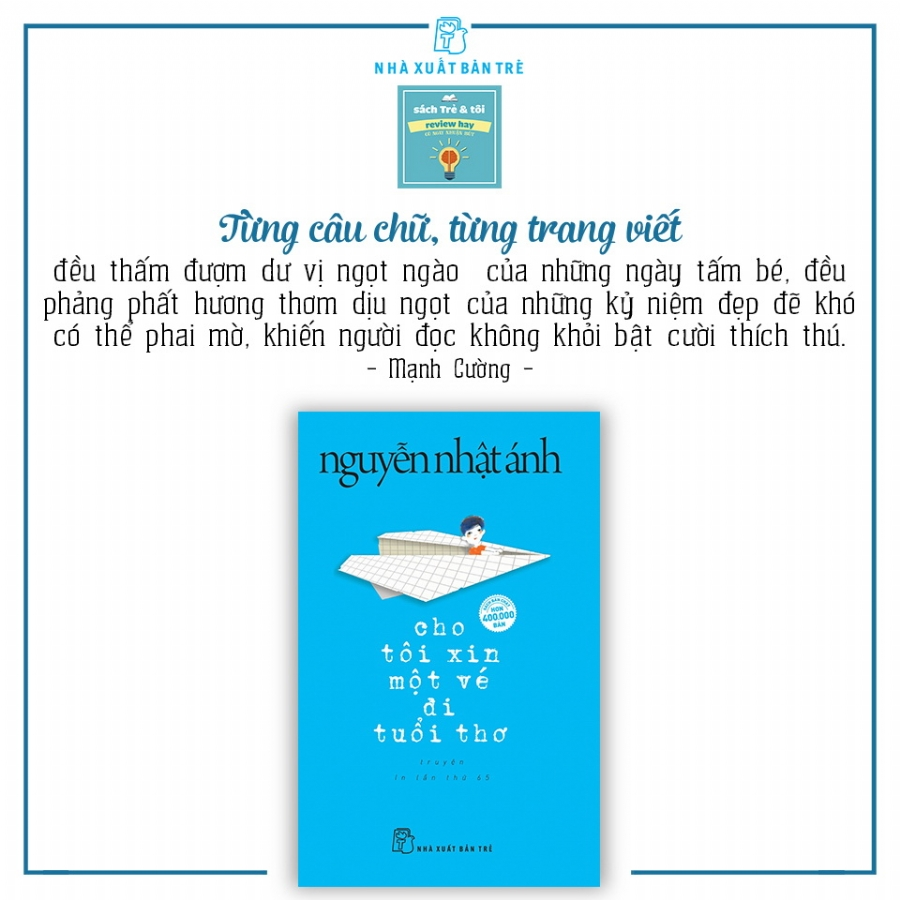 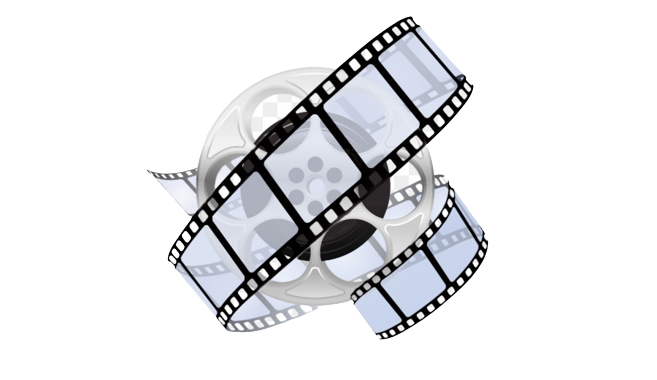 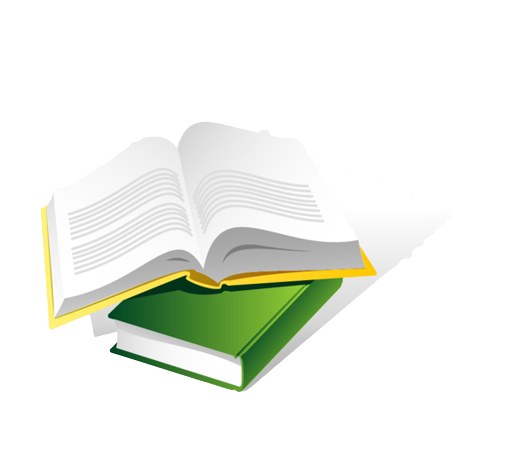 I. Trải nghiệm cùng văn bản
I. Trải nghiệm cùng văn bản
1. Đọc văn bản
2. Tìm hiểu chung
Trần Mạnh Cường
(https//www.nxbtre.com.vn/diem-tin/cho-toi-xin-mot-ve-di-tuoi-tho-33821.html, 08/9/2022)
-Văn bản thông tin giới thiệu một cuốn sách.
-Thuyết minh.
3 phần.
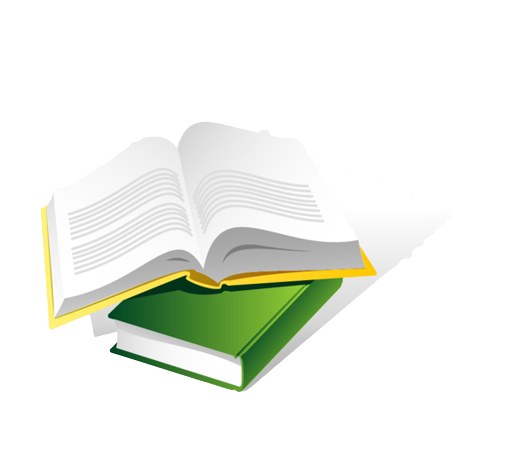 II. Suy ngẫm và phản hồi
II. Suy ngẫm và phản hồi
1. Thông tin cơ bản và cách triển khai thông tin.
a. Thông tin cơ bản.
PHIẾU HỌC TẬP 2
Thông tin cơ bản
Cách triển khai
TT
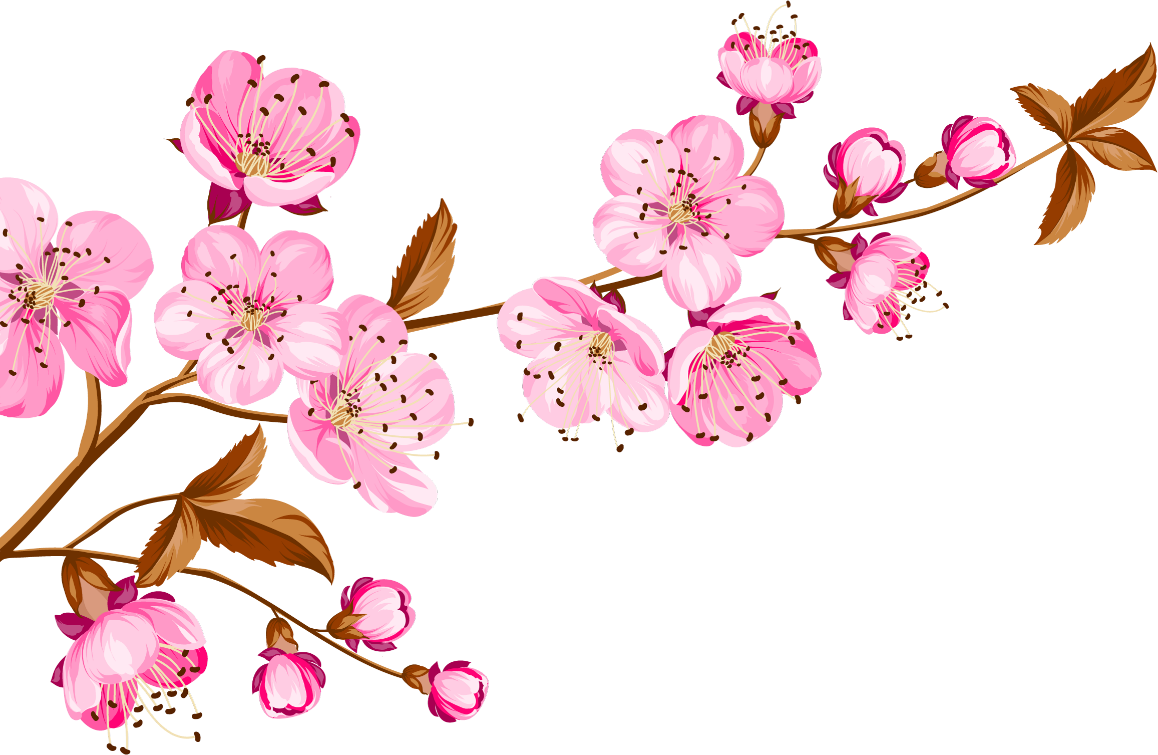 Văn bản gồm mấy phần? Nội dung của từng phần, Phuơng thức biểu đạt và tác dụng ?
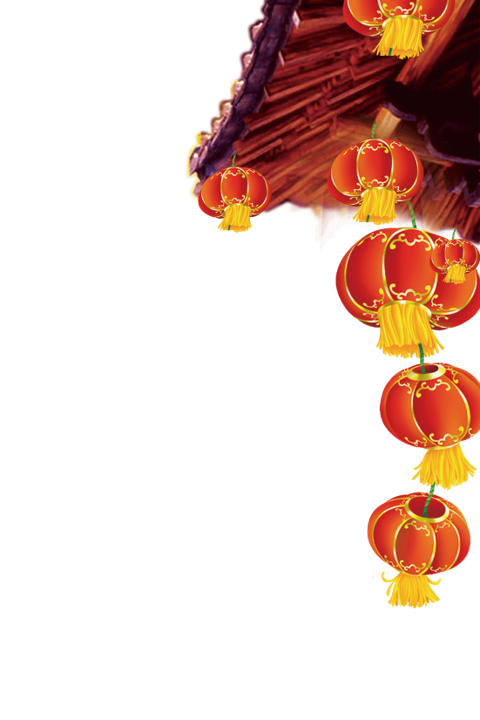 1. Thông tin cơ bản và  cách triển khai thông tin.
a. Thông tin cơ bản.
Thông tin cơ bản
Chuyến du hành về tuổi thơ
Khẳng định giá trị cuốn sách
Nội dung cuốn sách
Thông tin cuốn sách
* Đoạn 2,3,4
-ND chính của VB là những dòng hồi tưởng của Mùi và những người bạn  về trò chơi nghịch ngợm của cậu bé về tuổi thơ.
-Nhận xét, đánh giá: Từng câu chữ, từng trang viết trong Cho tôi xin một vé đi tuổi thơ đều thấm đượm dư vị ngọt ngào ... những kỉ niệm đẹp đẽ , ... vừa vui sướng ... vừa ngỡ ngàng ...
- Phuơng thức biểu đạt và tác dụng:
+Đ2: TM kết hợp NL -> Giới thiệu nội dung kết hợp nhận xét về câu chuyện.
+Đ3:TS kết hợp NL -> Thuật lại nội dung câu chuyện kết hợp bàn luận.
+Đ4:NL kết hợp BC -> Thể hiện đánh giá, cảm xúc của người viết
+Đ5:NL -> Nhận xét về giá trị của tác phẩm.
* Đoạn 5
-Cho tôi xin một vé đi tuổi thơ là một tác phẩm cho những ai mong muốn được trở về những ngày tháng xưa, để chiêm nghiệm về quá trình trưởng thành của mỗi con người.
- Phuơng thức biểu đạt và tác dụng:
NL -> Nhận xét về giá trị của tác phẩm.
* Đoạn 1:
- Cho tôi xin một vé đi tuổi thơ của Nguyễn Nhật Ánh  
-Nhận xét: Một cuốn sách đáng đọc “cho tất cả những ai đã từng là trẻ con”.
- Phuơng thức biểu đạt và tác dụng: TM kết hợp NL -> Cung cấp thông tin về tác giả, tác phẩm, kết hợp thể hiện nhận xét của người viết
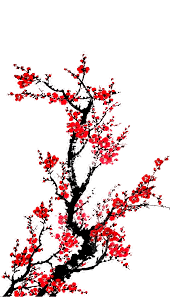 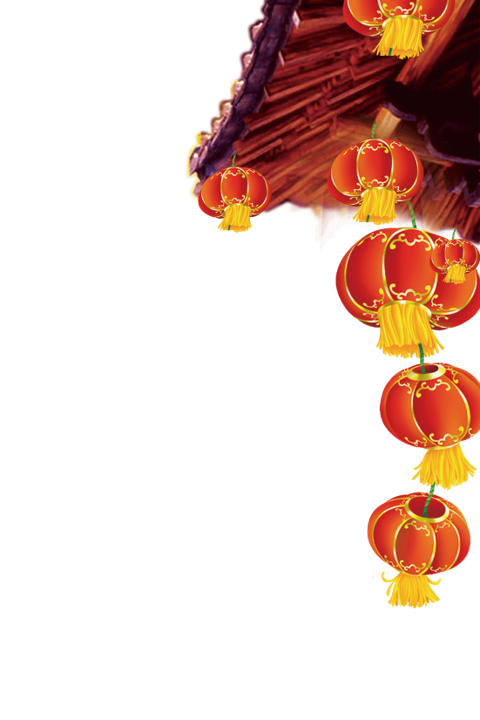 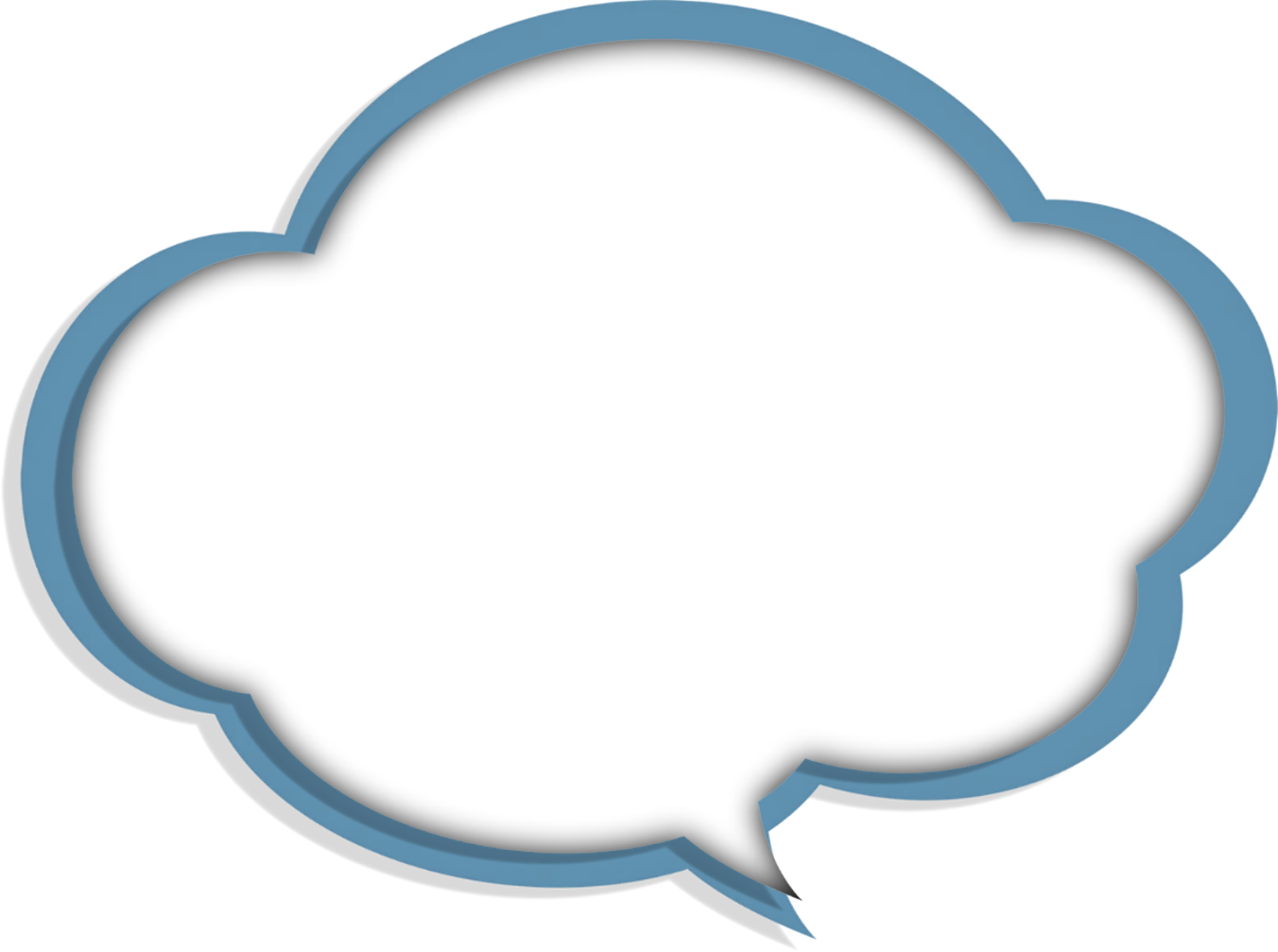 1. Thông tin cơ bản và cách triển khai thông tin
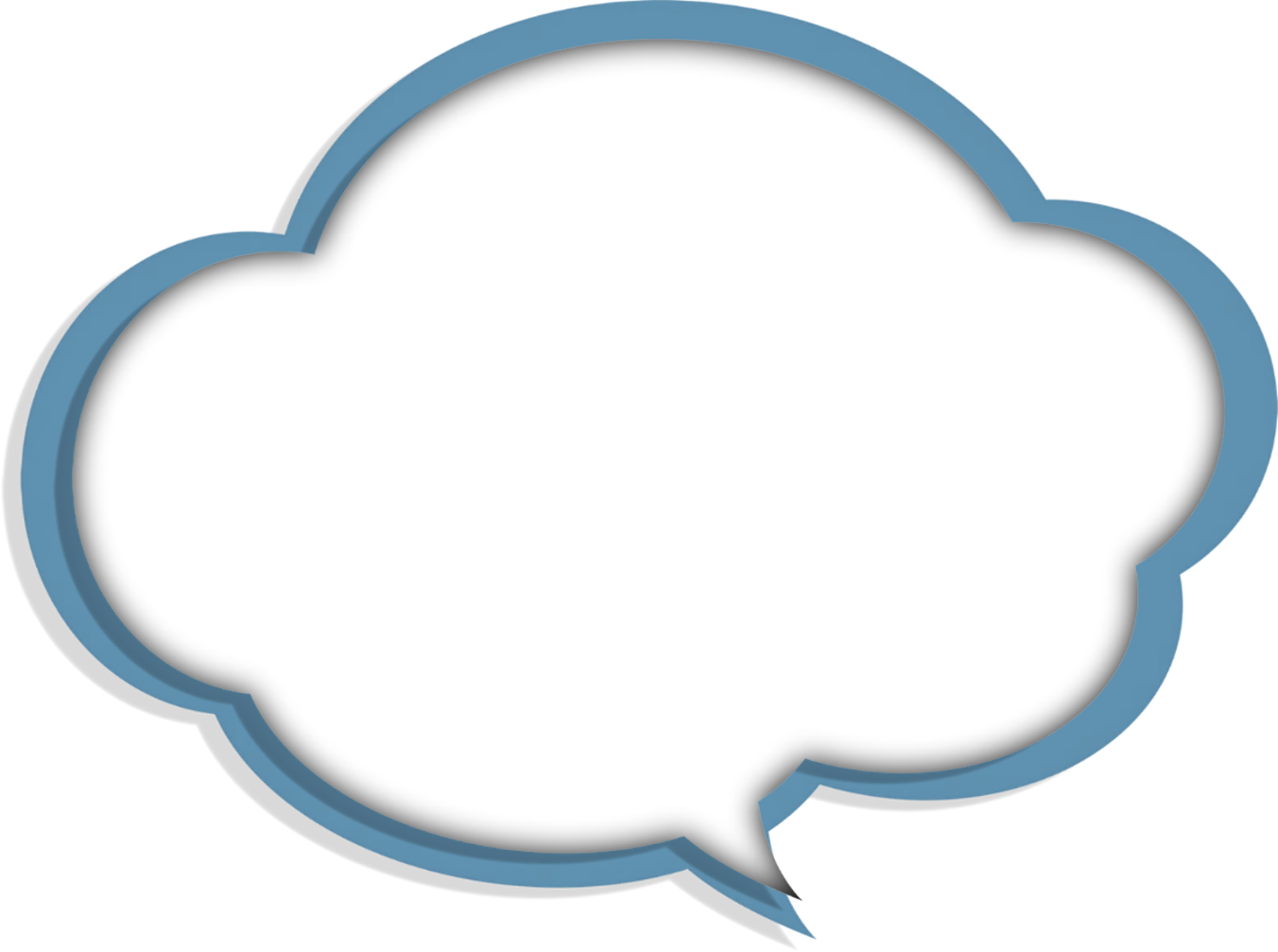 Ngoài phương thức biểu đạt chính là thuyết minh, tác giả kết hợp phương thức biểu đạt khác? Tác dụng ?
b. Cách triển khai thông tin
Nhận xét về thông tin cơ bản và mối quan hệ các chi tiết góp phần thể hiện thông tin ?
- Thông tin cơ bản của VB đuợc thể hiện qua các chi tiết. Ngược lại,  các chi tiết cũng góp phần thể hiện thông tin cơ bản.
-Phương thức biểu đạt: Thuyết minh kết hợp biểu cảm, tự sự, nghị luận đã góp phần thể hiện thông tin văn bản.
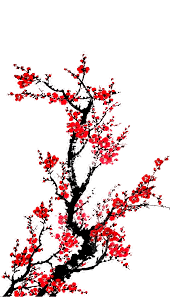 2. Chức năng và đặc điểm của văn bản
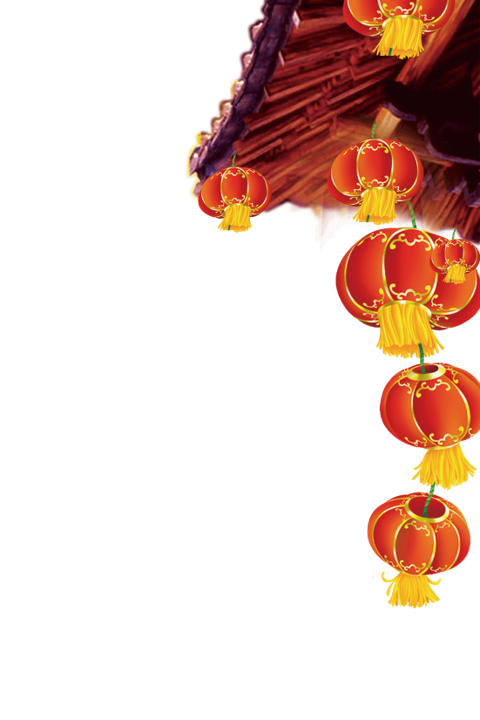 2. Chức năng và đặc điểm của văn bản
PHIẾU HỌC TẬP 3
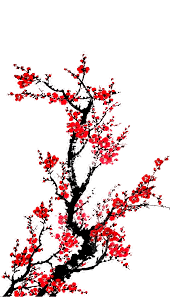 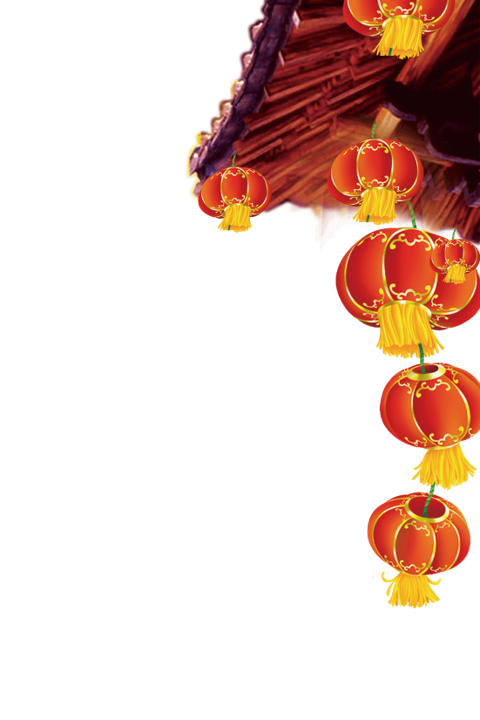 2. Chức năng và đặc điểm của văn bản
Giới thiệu cho bạn đọc nội dung và cảm nhận của người viết về cuốn sách Cho tôi xin một vé đi tuổi thơ, từ đó, khuyến khích bạn đọc tìm đọc tác phẩm này.
Gồm 3 phần:
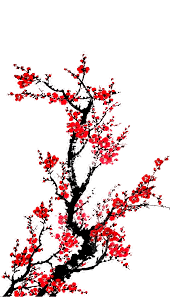 Phần 1-Thông tin về cuốn sách
Phần 2-Nội dung cuốn sách
Phần 3-Khẳng định giá trị cuốn sách
Đoạn nằm ngay dưới nhan đề văn bản, nhằm giới thiệu tóm tắt nội dung bài viết và thu hút sự chú ý của người đọc.
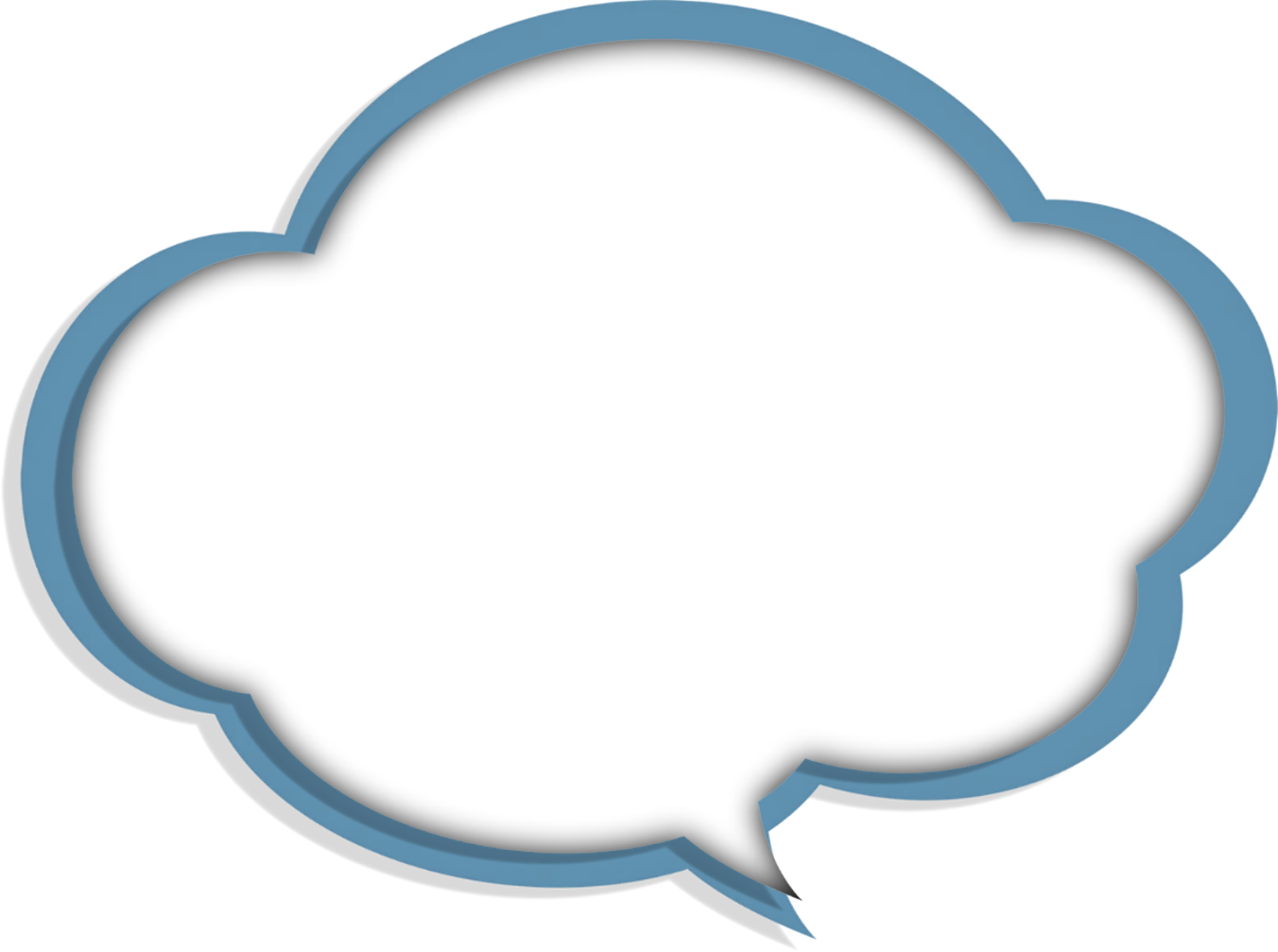 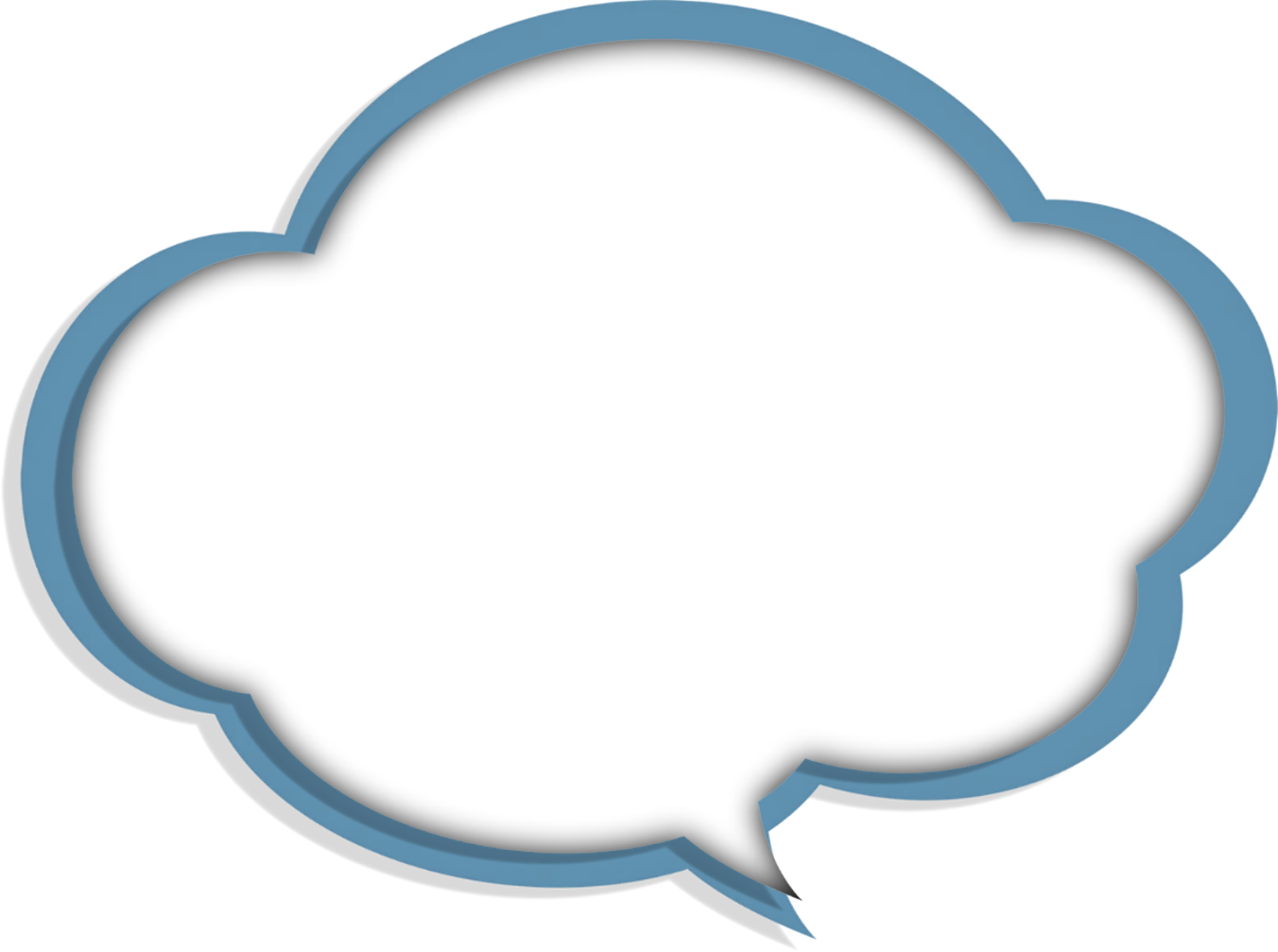 3. P.tiện giao tiếp ngôn ngữ và phi ngôn ngữ :
Tìm những từ ngữ thể hiện cảm xúc của người viết về cuốn sách Cho tôi xin một vé đi tuổi thơ và chỉ ra mục đích của việc sử dụng những từ ngữ ấy
-Những từ ngữ thể hiện cảm xúc của người viết về cuốn sách Cho tôi xin một vẻ đi tuổi thơ là:  chiếc vé quý giá trở về nhĩmg ngày ẩu thơ xa vắng; một cuồn sách đáng đọc; thế giới kì diệu, lạ lùng thay; thấm đượm dư vị ngọt ngào cùa nhĩmg ngày thơ bé, hương thơm dịu ngọt của những kỉ niệm đẹp đẽ khó phai mờ, khiến người đọc bật cười thích thú; vừa vui sướng khi bắt gặp hình ảnh của chinh bản thân ta, vừa ngỡ ngàng vì nhĩmg tháng ngày xưa; tác phàm nhỏ xinh;...
Phương tiện phi ngôn ngữ 
Và tác dụng ?
-Hình ảnh cuốn sách để truyền tải thông tin thêm hiệu quả.
3. P.tiện giao tiếp ngôn ngữ và phi ngôn ngữ :
-Từ ngữ thể hiện cảm xúc để biểu đạt cảm xúc, sự nhìn nhận, đánh giá của nguời viết về cuốn sách; qua đó thể hiện sự khích lệ của nguời viết với bạn đọc về việc nên tìm đọc cuốn sách.
-Hình ảnh cuốn sách để truyền tải thông tin thêm hiệu quả.
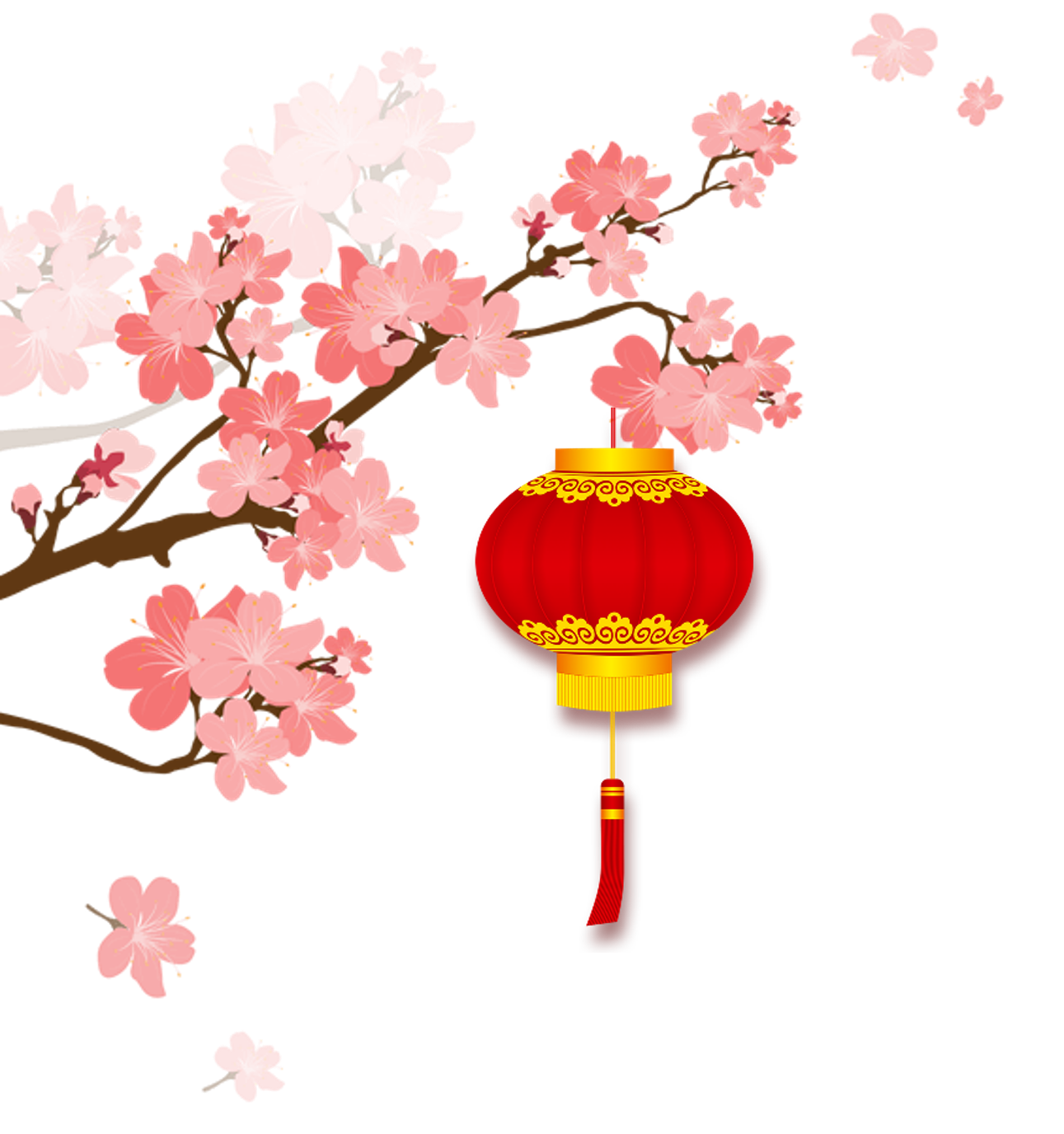 Luyện tập
CHUYẾN DU HÀNH VỀ TUỔI THƠ
1. Văn bản " Chuyến du hành về tuổi thơ " của ai ?
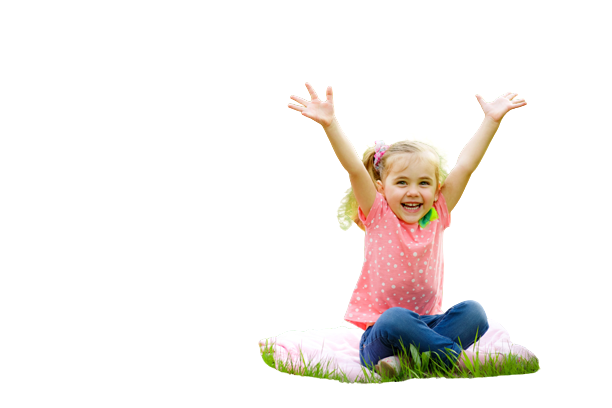 Nguyễn Mạnh Cường
CHUYẾN DU HÀNH VỀ TUỔI THƠ
2. Tác giả giới thiệu với chúng ta về cuốn sách gì ? của tác giả nào ?
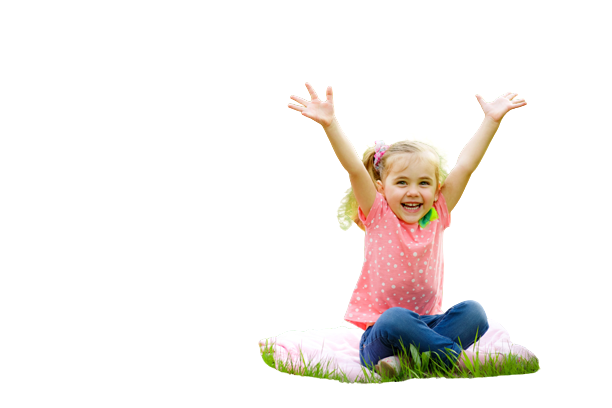 “Cho tôi xin một vé đi tuổi thơ” của Nguyễn Nhật Ánh
CHUYẾN DU HÀNH VỀ TUỔI THƠ
3. Cho tôi xin một vé đi tuổi thơ, Nguyễn Nhật Ánh đã trao tận tay độc giả chiếc vé quý giá:
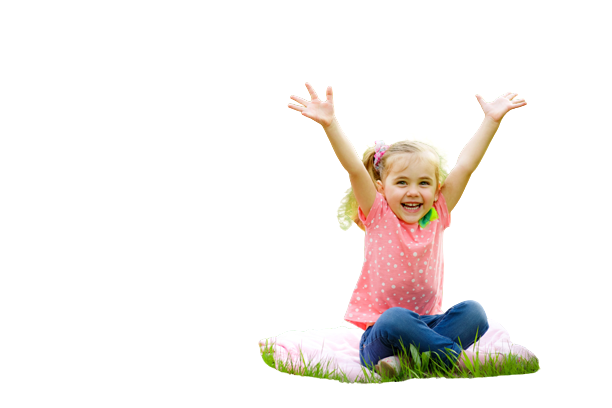 Trở về những ngày ấu thơ xa vắng
CHUYẾN DU HÀNH VỀ TUỔI THƠ
4. Cho tôi xin một vé đi tuổi thơ, Nguyễn Nhật Ánh là lời tự thuật của ai   ?
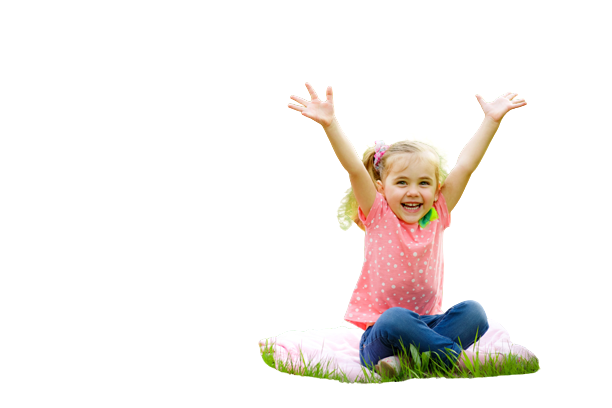 Mùi bé và Mùi lớn
CHUYẾN DU HÀNH VỀ TUỔI THƠ
5. Theo Nguyễn Mạnh Cường, khi đọc cuốn sách " Cho tôi xin một vé đi tuổi thơ" ta có cảm giác gì ?
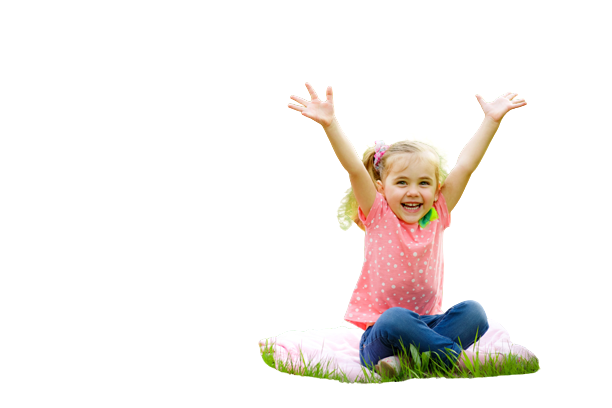 Vừa vui sướng khi bắt gặp hình ảnh của chính bản thân ta, vừa ngỡ ngàng vì những tháng ngày xưa nhìn vậy sao mà xa xôi quá
CHUYẾN DU HÀNH VỀ TUỔI THƠ
6. Kết thúc bài viết " Chuyến du hành về tuổi thơ" tác giả nhấn mạnh điều gì ?
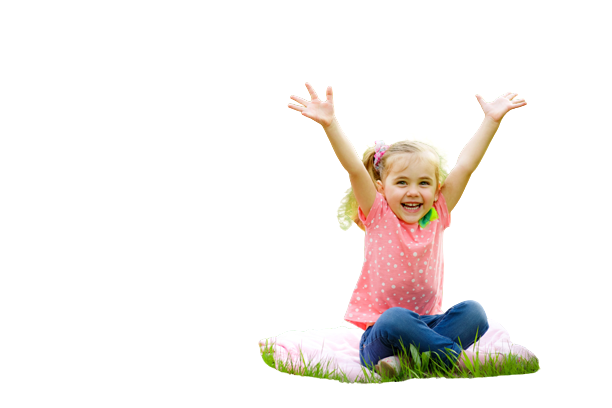 Tác phẩm cho những ai mong muốn được trở về những ngày tháng xưa, được lắng đọng vài giây để chiêm nghiệm về quá trình trưởng thành của mỗi con người.
CHUYẾN DU HÀNH VỀ TUỔI THƠ
7. Văn bản " Chuyến du hành về tuổi thơ" có bố cục mấy phần ?
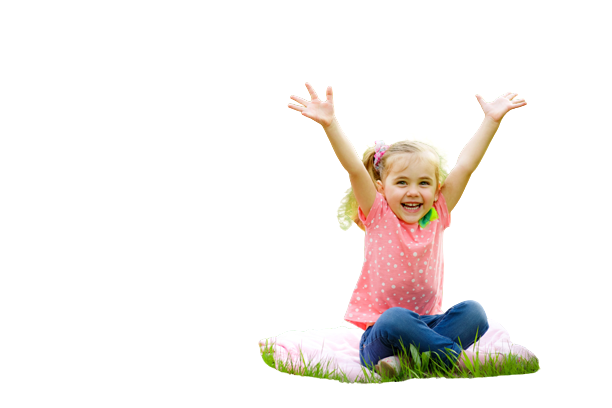 Ba phần
CHUYẾN DU HÀNH VỀ TUỔI THƠ
8.Phần 1, " Chuyến du hành về tuổi thơ" tác giả nêu một số thông tin gì ?
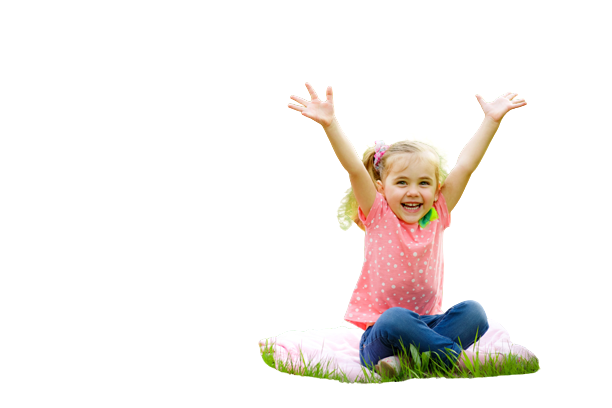 Tên cuốn sách, tác giả ... nêu nhận xét khái quát của người viết đối với cuốn sách
CHUYẾN DU HÀNH VỀ TUỔI THƠ
9. Nhiệm vụ Phần 2, " Chuyến du hành về tuổi thơ" ?
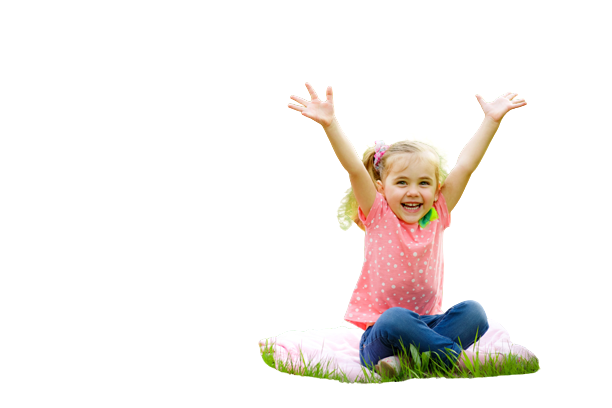 Tóm tắt ngắn gọn nội dung cuốn sách và trình bày nhận xét, đánh giá của người viết về gía trị của cuốn sách
CHUYẾN DU HÀNH VỀ TUỔI THƠ
10. Nhiệm vụ Phần 3, " Chuyến du hành về tuổi thơ" ?
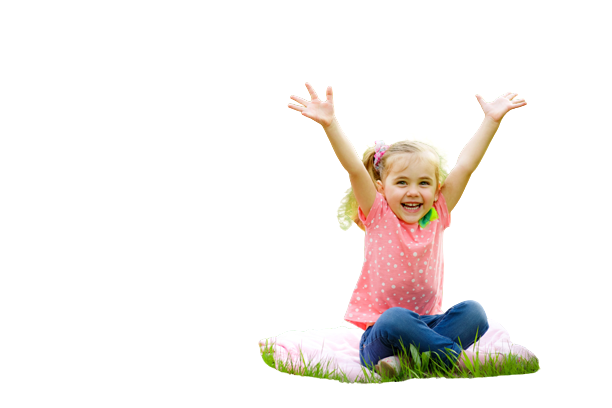 Khẳng định giá trị của cuốn sách và đề xuất khuyến khích mọi người nên đọc.
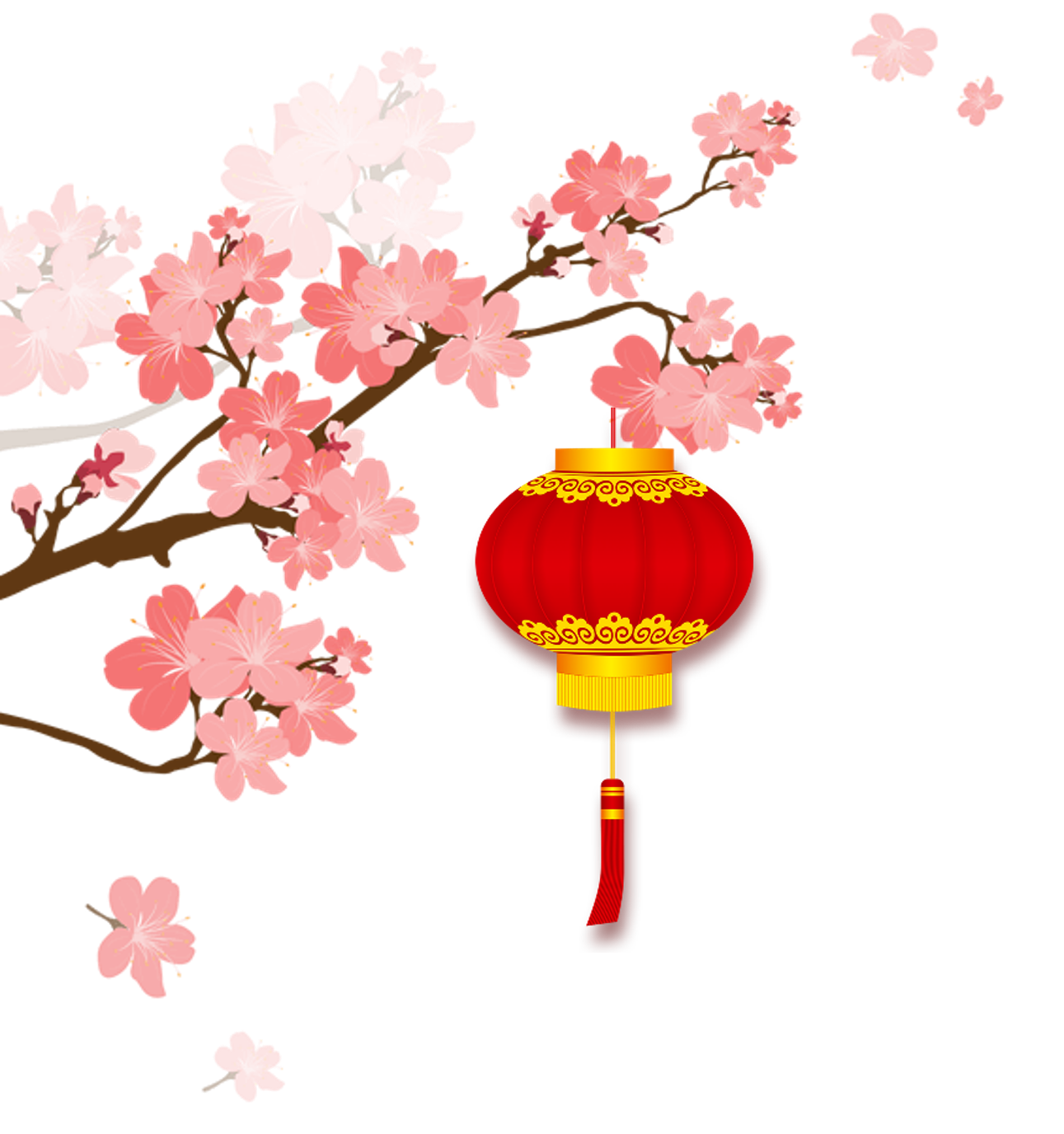 Vận dụng
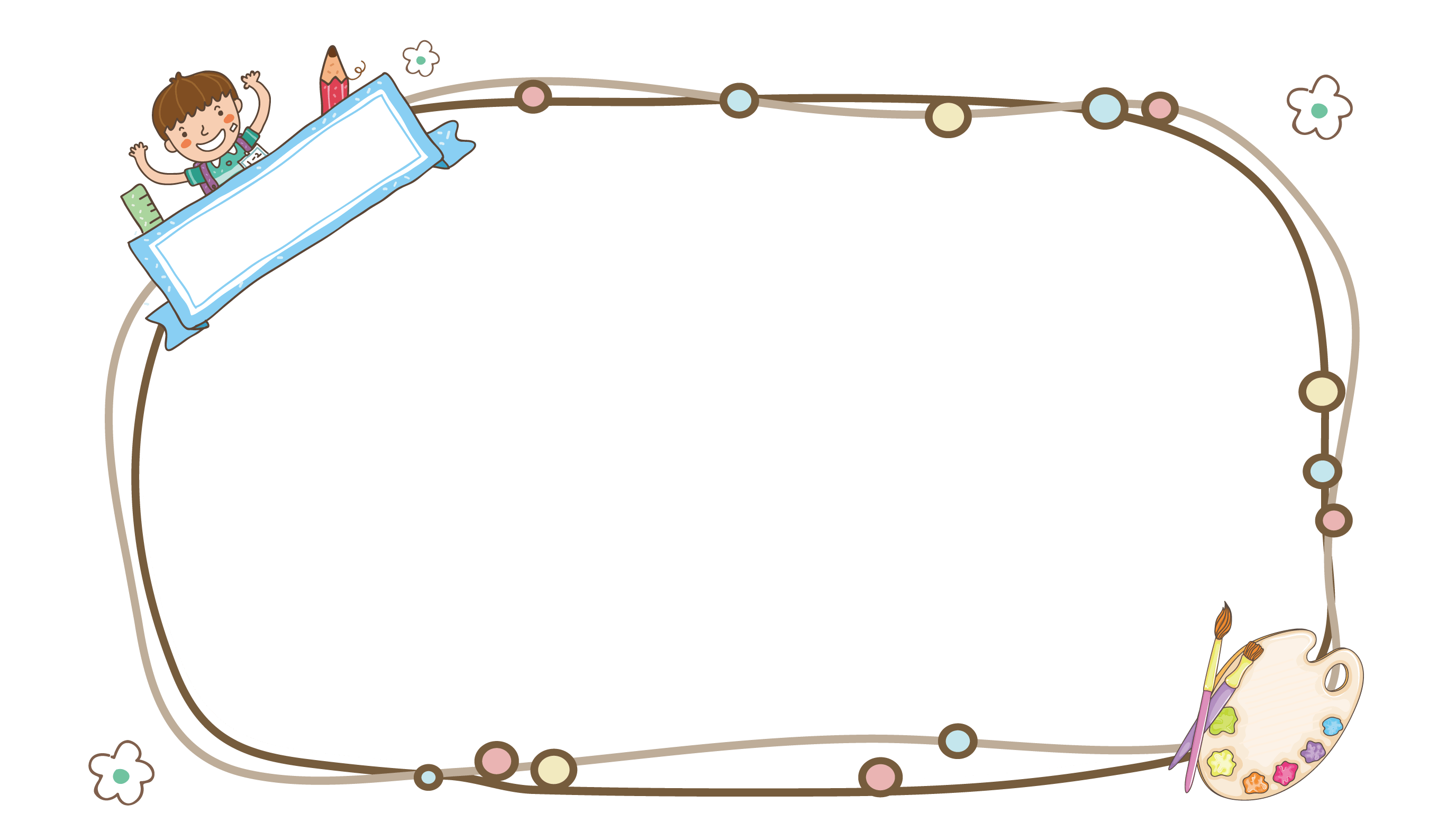 Dựa vào nội dung văn bản và cảm nhận của em về cuốn Cho tôi xin một vé đi tuổi thơ, hãy thiết kế một áp phích để giới thiệu cuốn sách này với bạn bè.
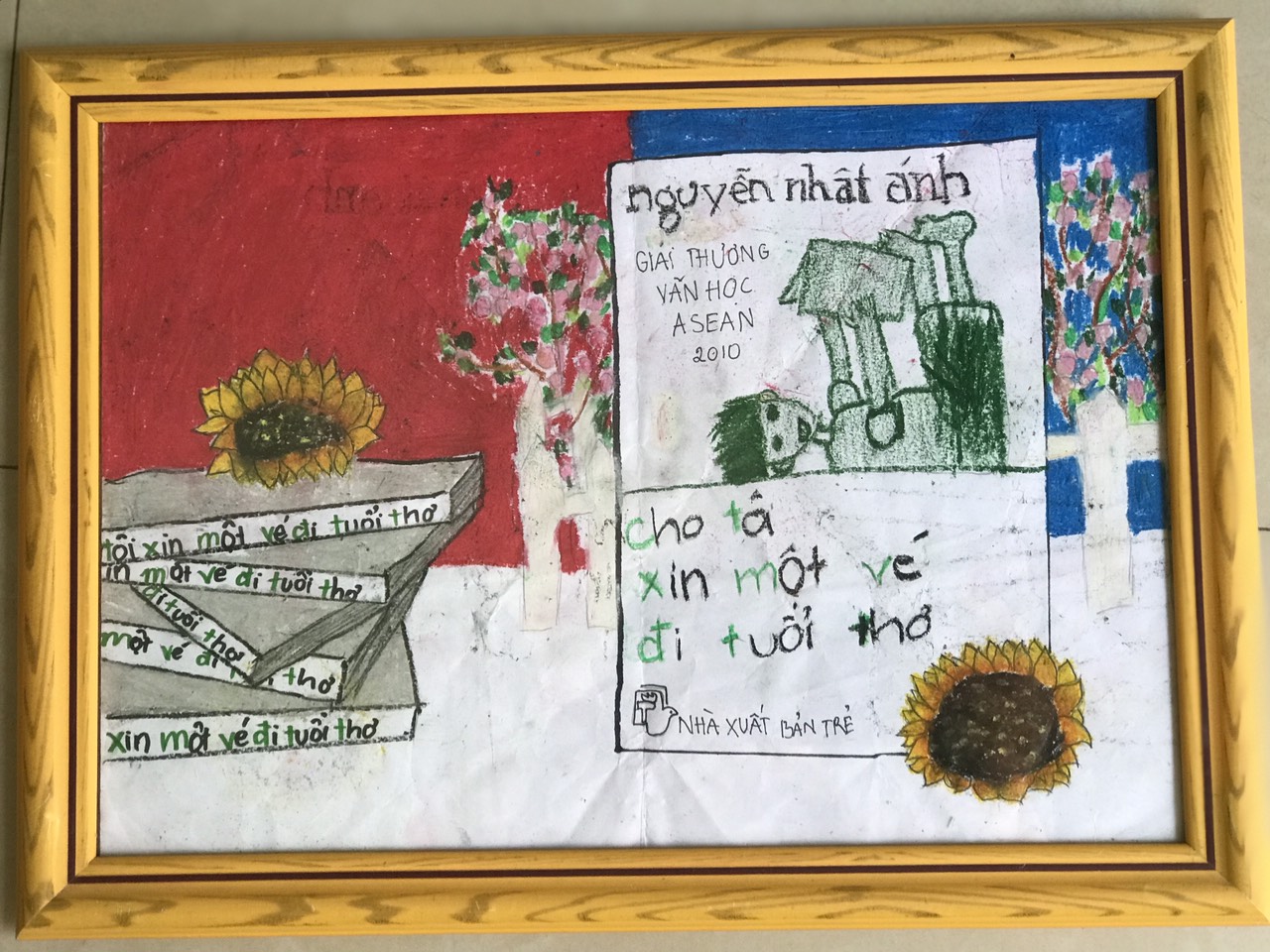